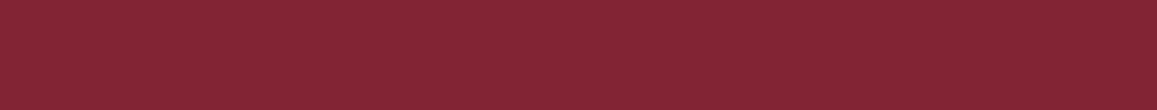 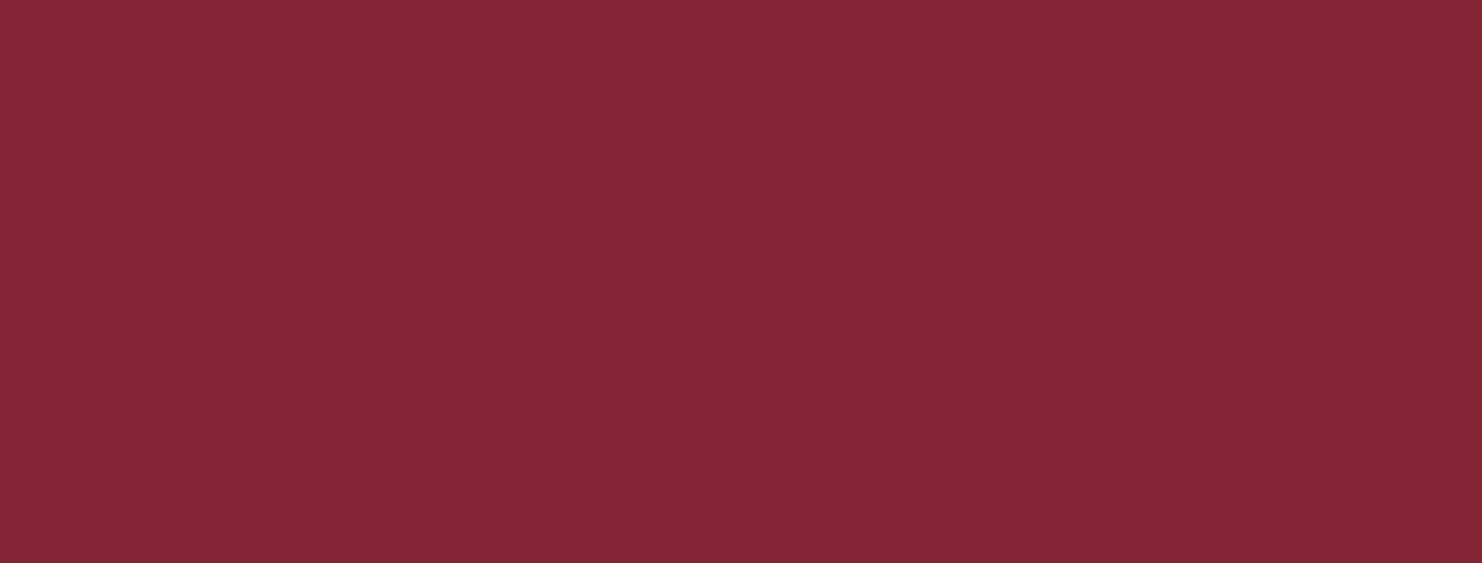 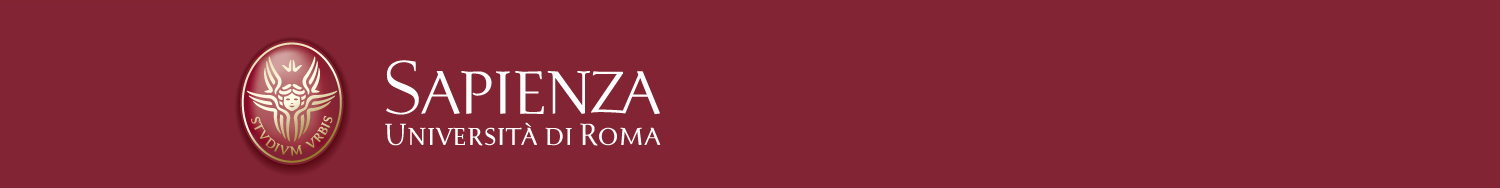 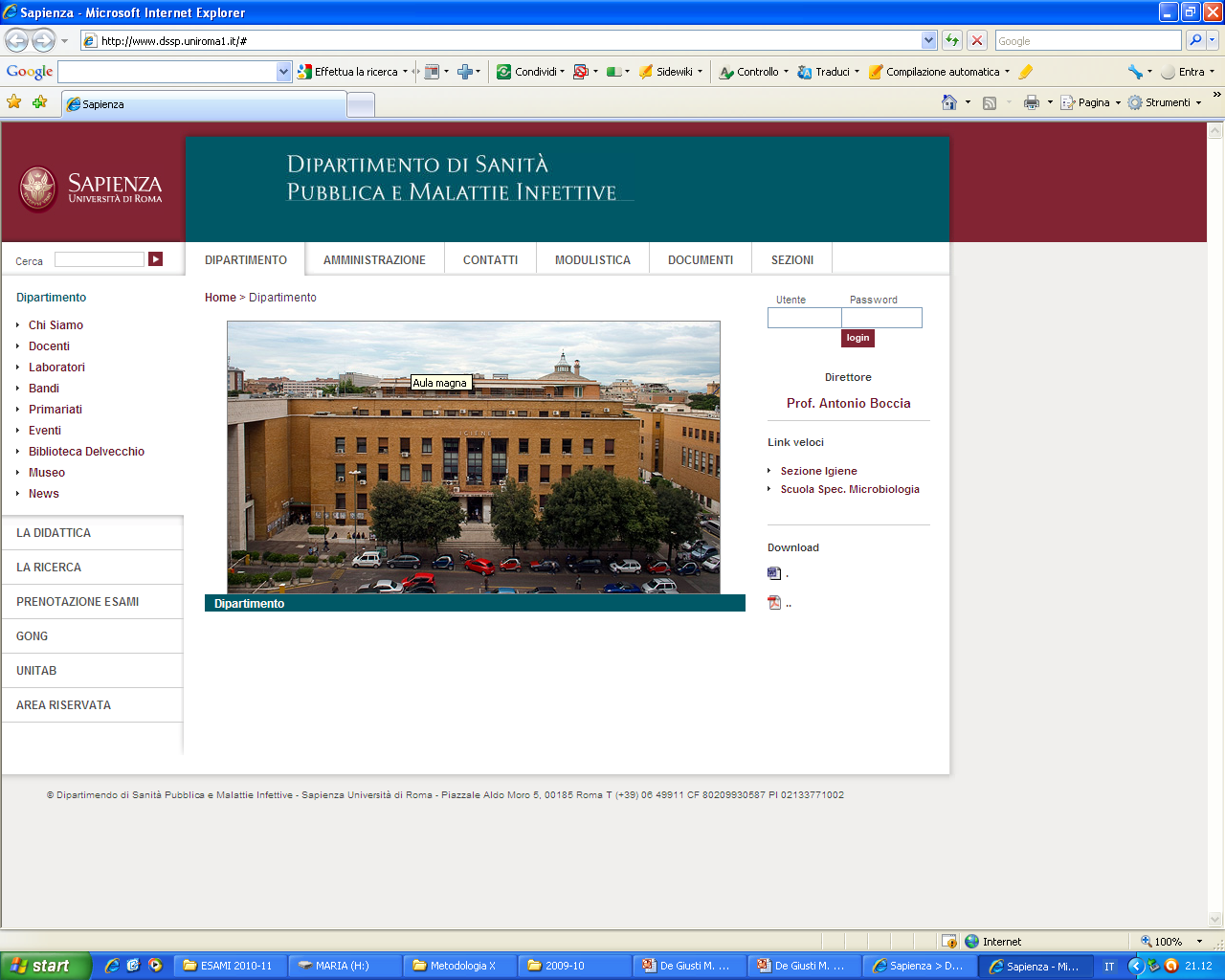 Progetto GiochiAMO 
Intervento di prevenzione su campo:
SfumiAMO
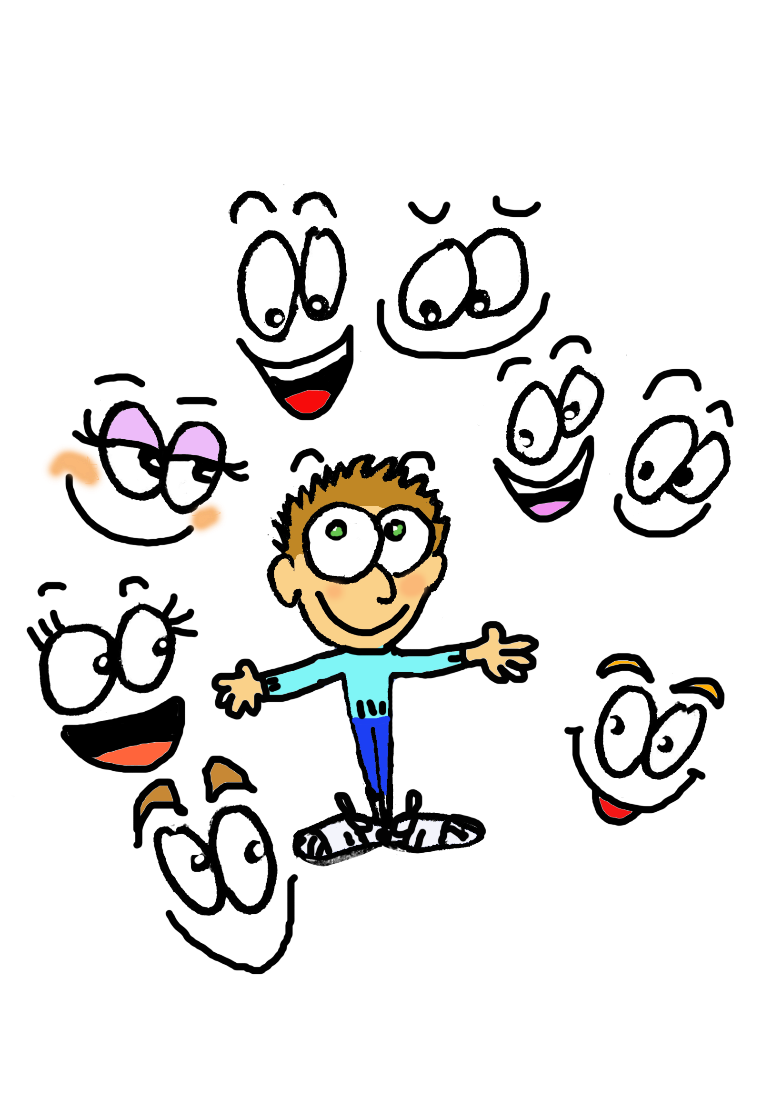 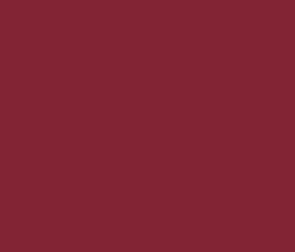 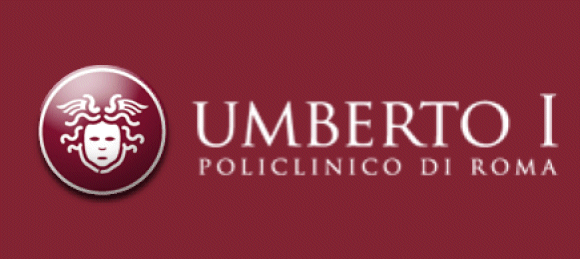 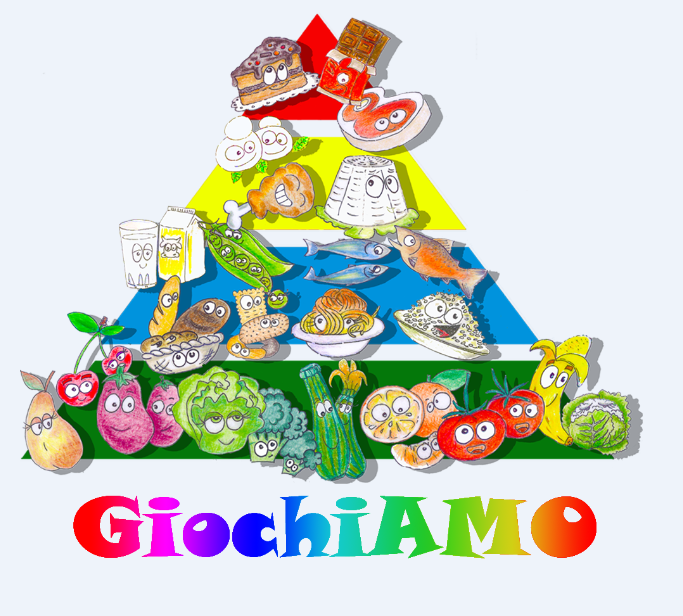 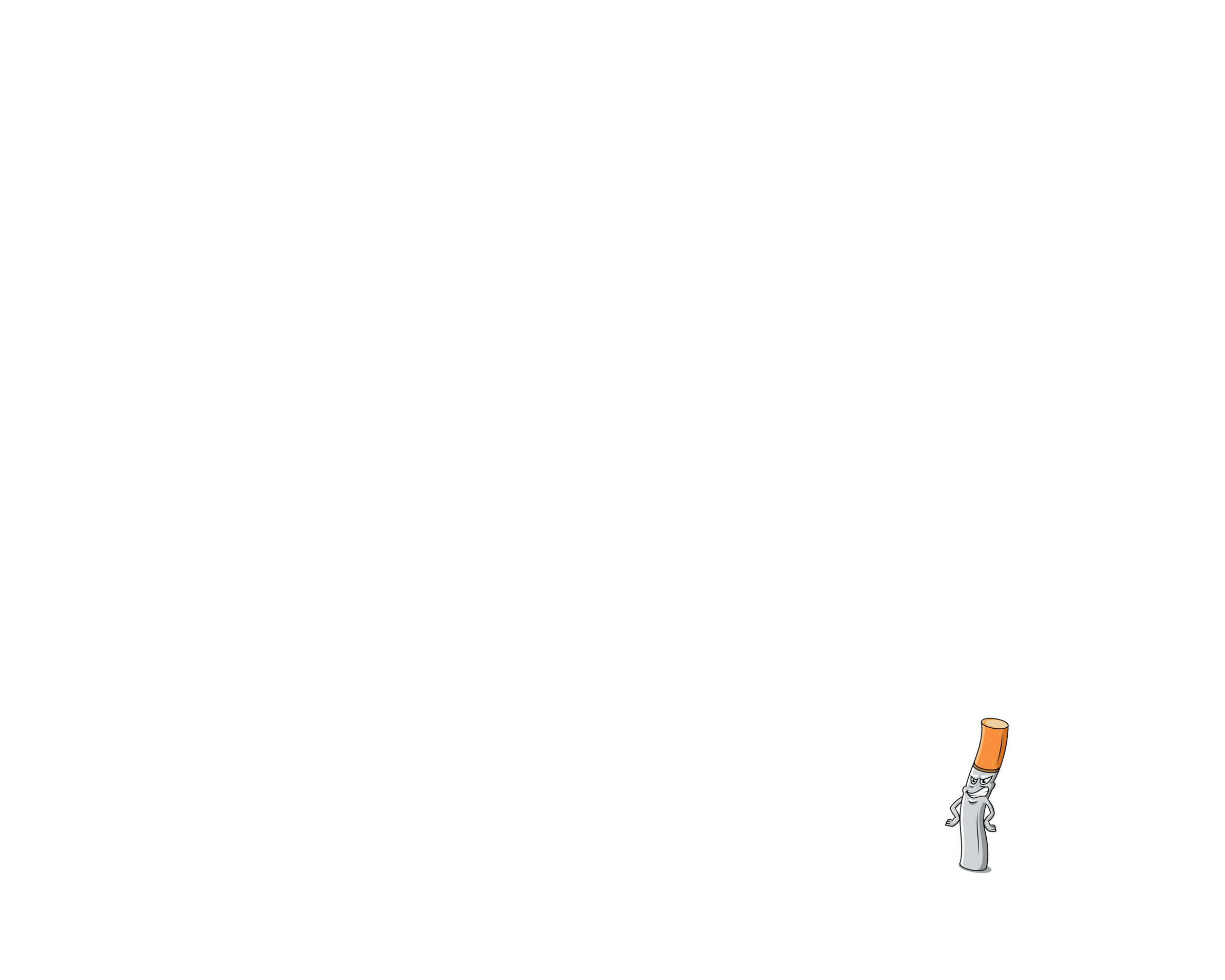 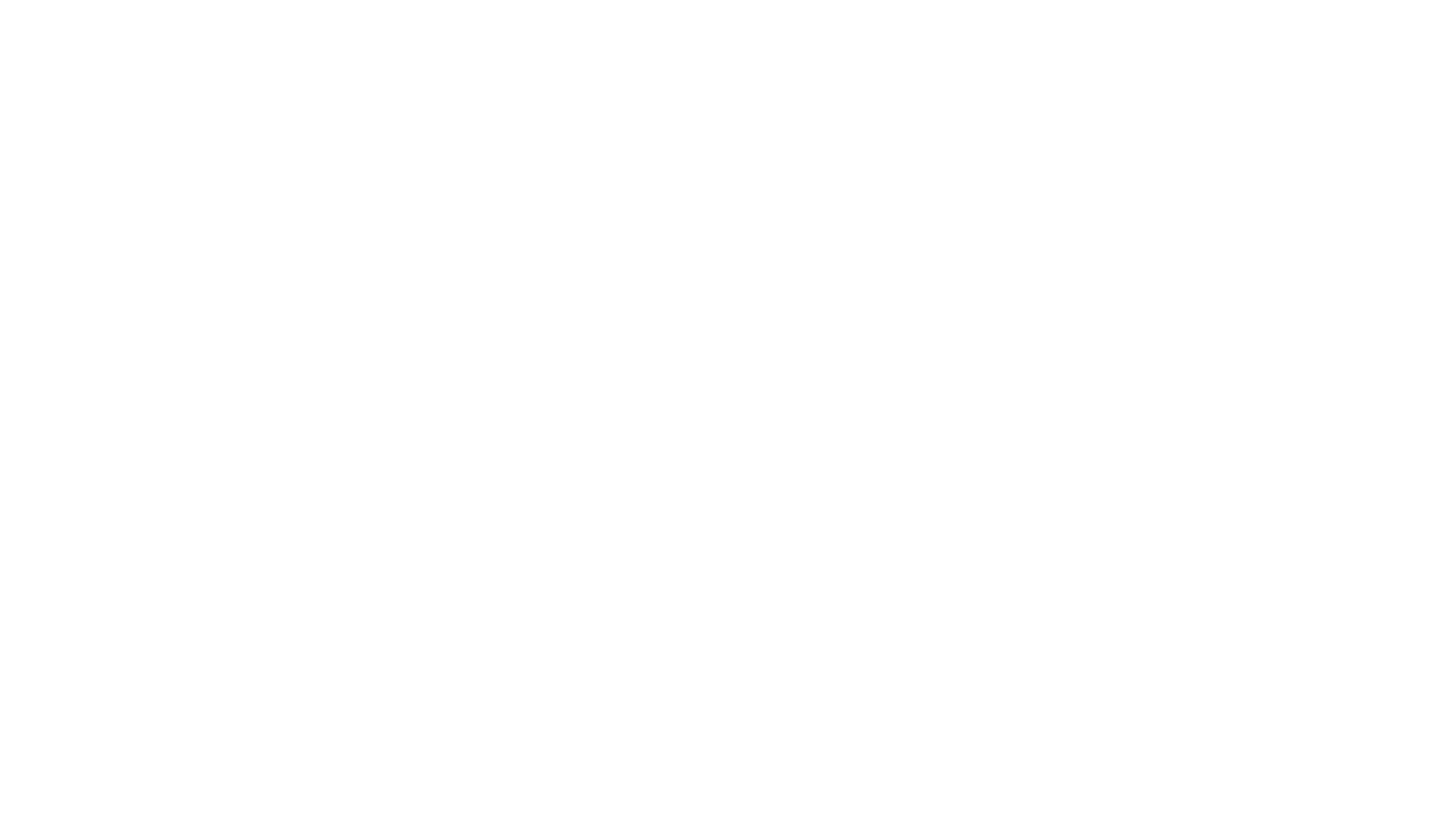 Quali veleni contiene la sigaretta?
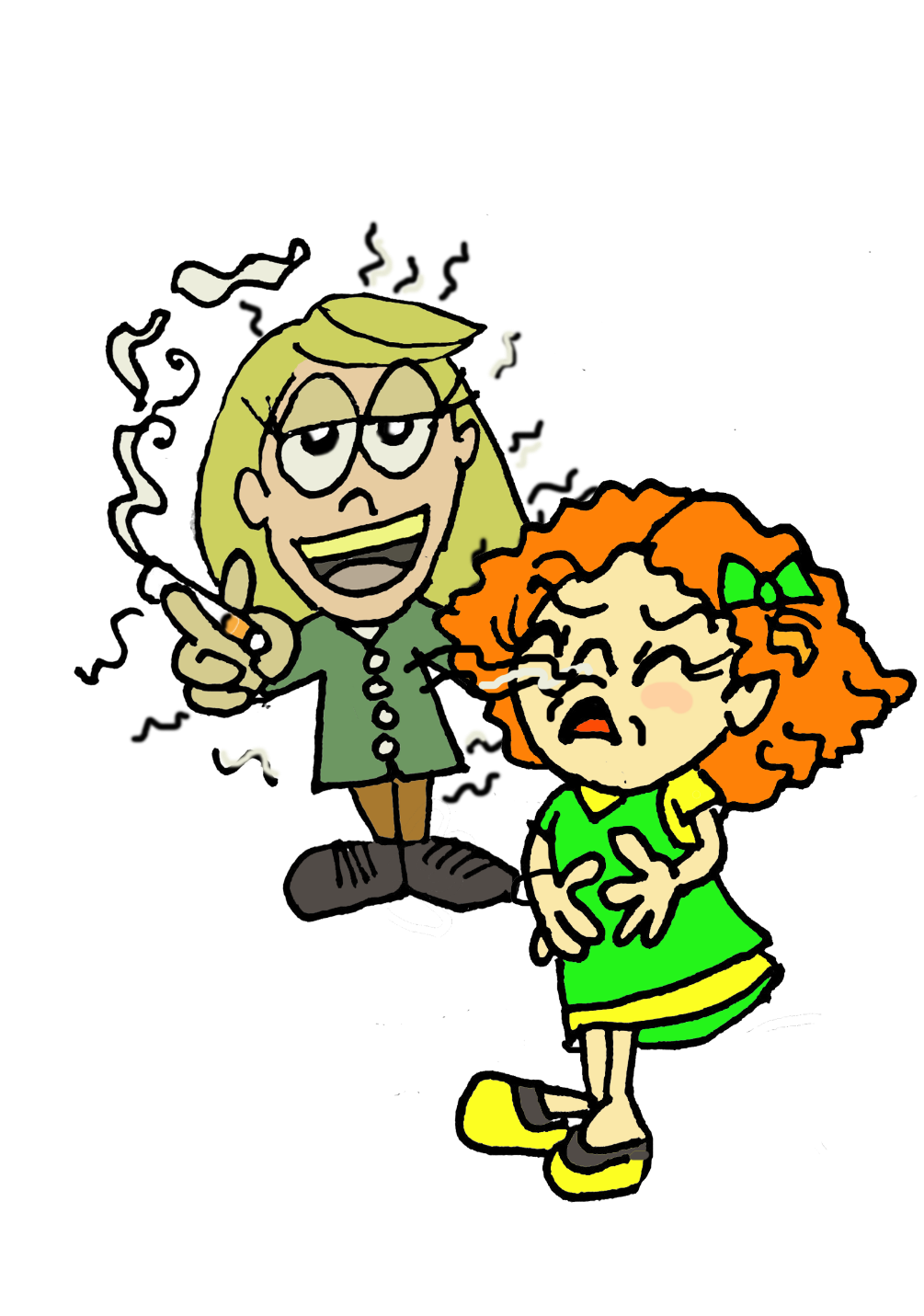 Fumare ti rende più bello?
Che conseguenze provoca il fumo sul corpo umano?
Quando si fumano tante sigarette ogni giorno ci posso essere conseguenze gravi per la salute


Cambia la struttura dei tuoi polmoni che diventano meno resistenti e forti
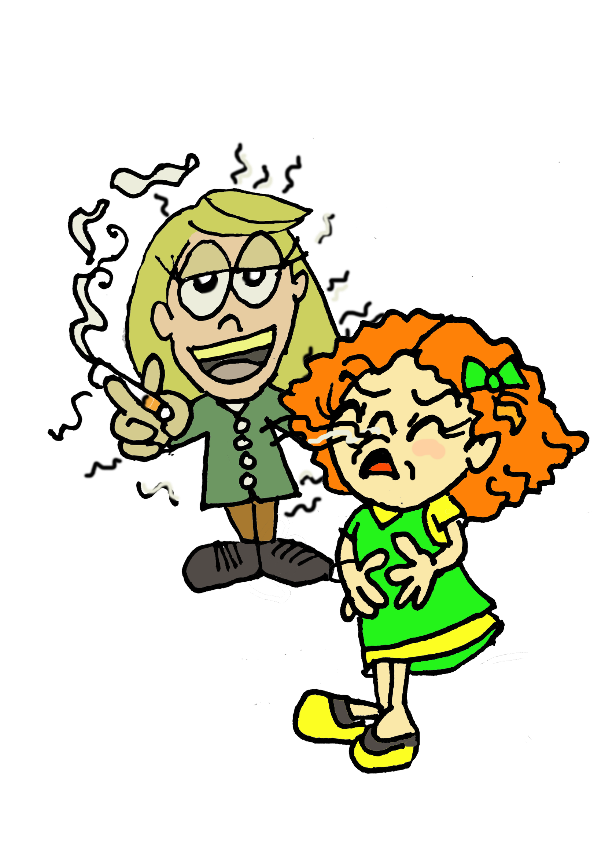 Che cosa succede ai tuoi polmoni?
Fa venire la tosse e il muco che aumentano se non smetti di fumare

E’ più facile che ti ammali
Fumare ti rende più forte?
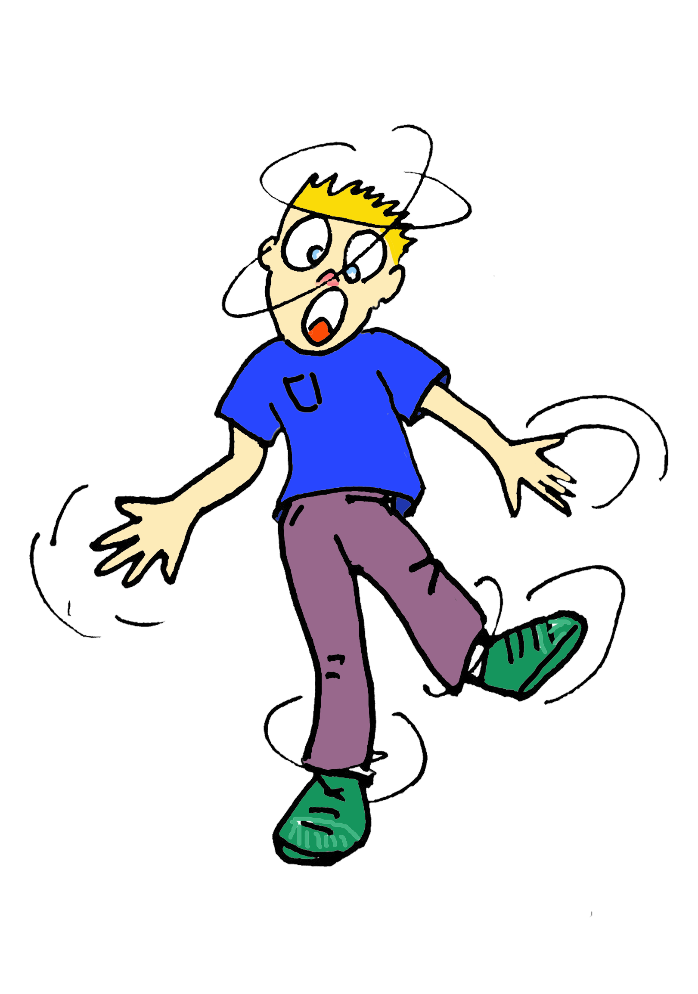 Fa male alla nutrizione del cuore e del cervello e può causare malattie
È corretto fumare durante la gravidanza?
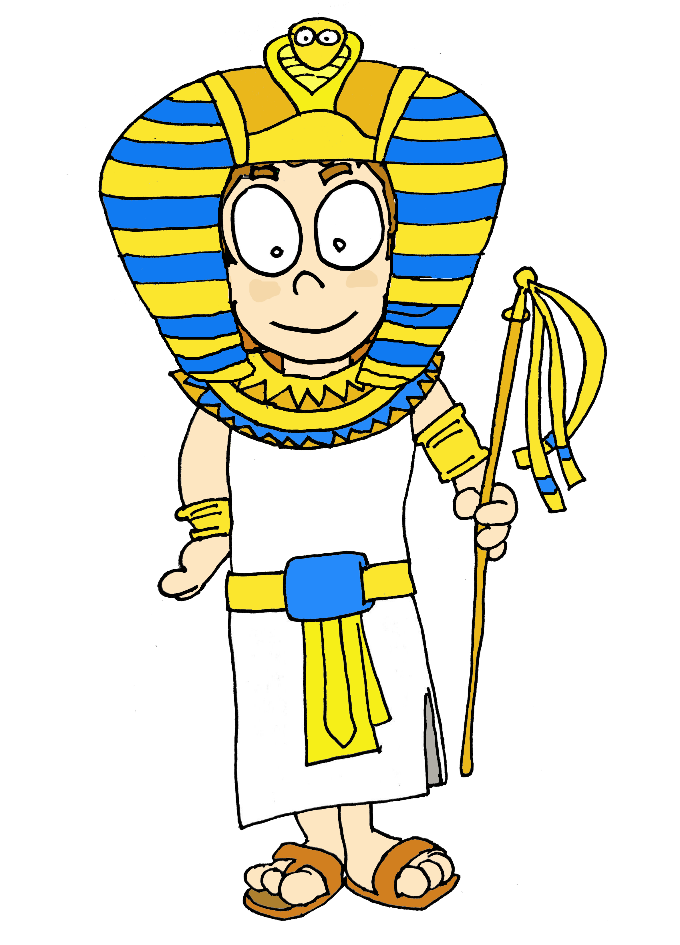 E’ pericoloso per il bambino. Durante la gravidanza (e in presenza di bambini) NON SI DEVE FUMARE. 
Il bambino nella pancia può subire dei danni ai polmoni, pesare meno del normale o crescere male.
Cosa è il fumo passivo?
Ogni persona dovrebbe poter respirare aria libera dal fumo. 

Il fumo passivo è il fumo che inspiro quando qualcuno vicino a me fuma anche se io non vorrei. Mi fa male come se la sigaretta la fumassi io!
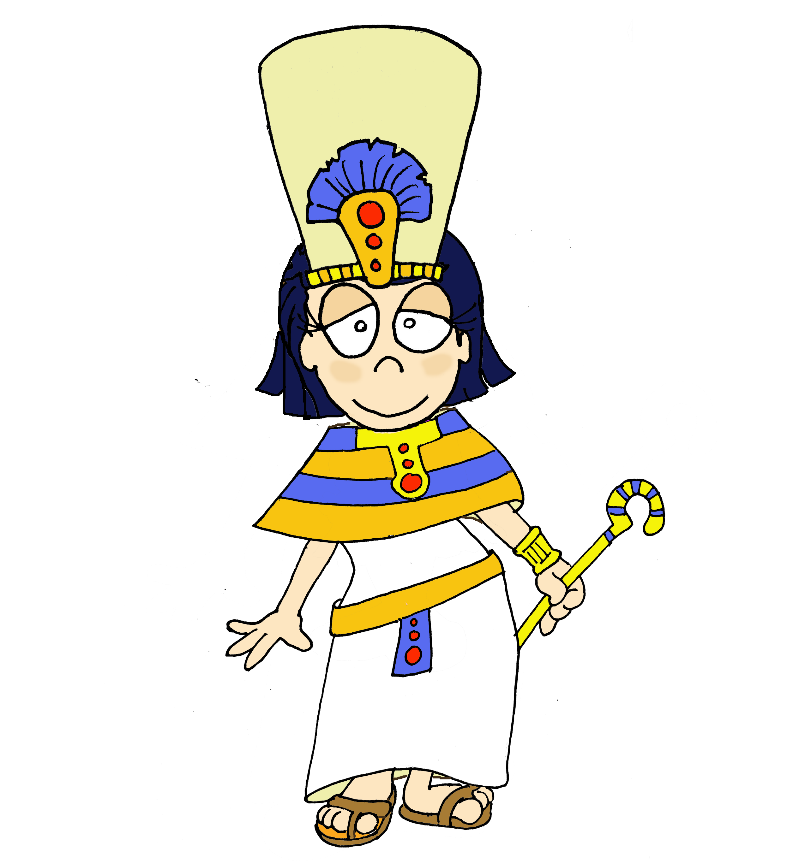 Fumare ti circonda di amici?
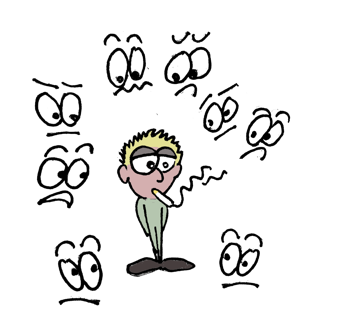 NO!
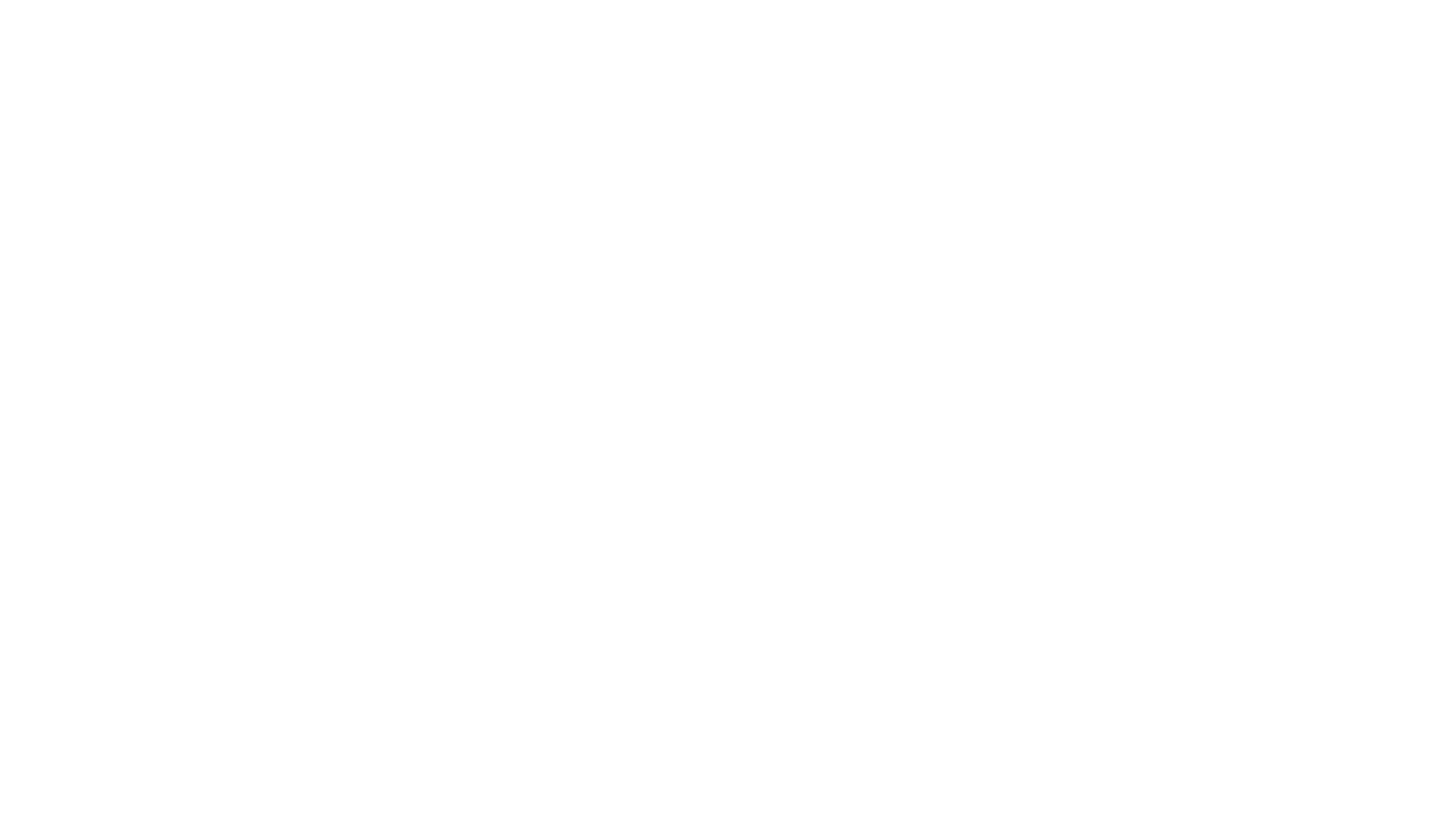 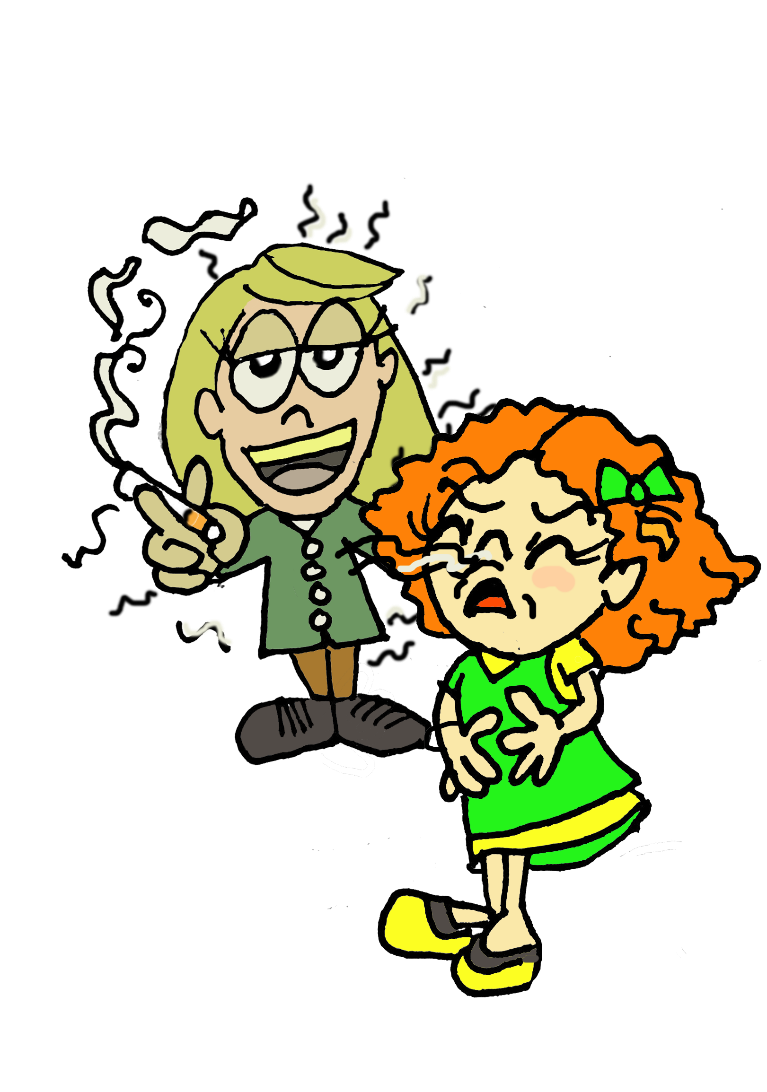 Chi fuma è più attraente?
E’ dipendente, quindi è «schiavo» di un comportamento sbagliato.
Puzza, ha i denti gialli e da grande gli verranno prima le rughe
Cosa intendiamo per dipendenza?
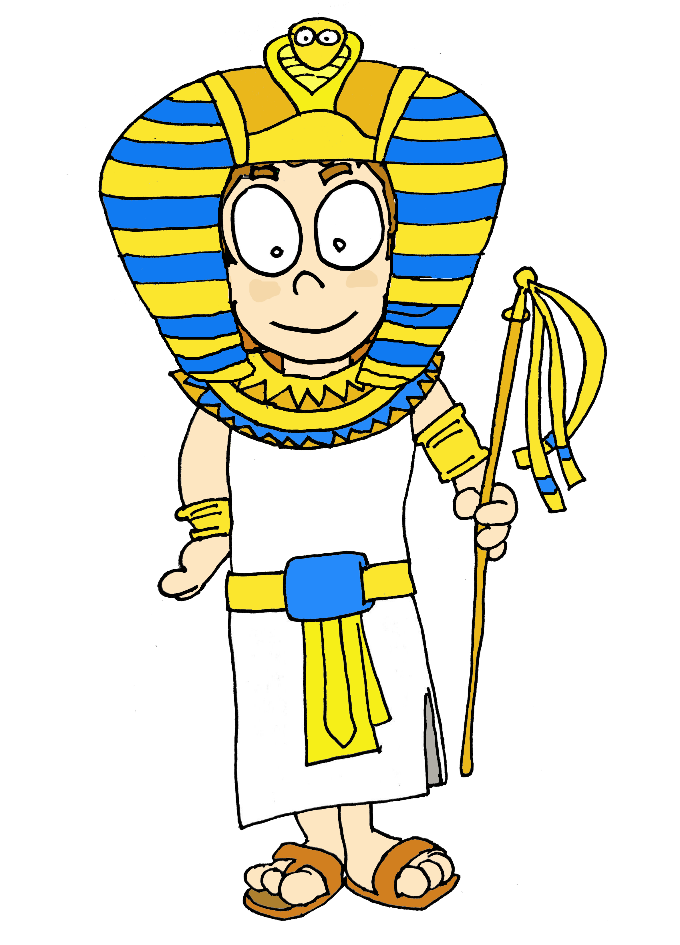 Quando non puoi fare a meno di fumare.
Quando smettere diventa difficile e ti fa stare male
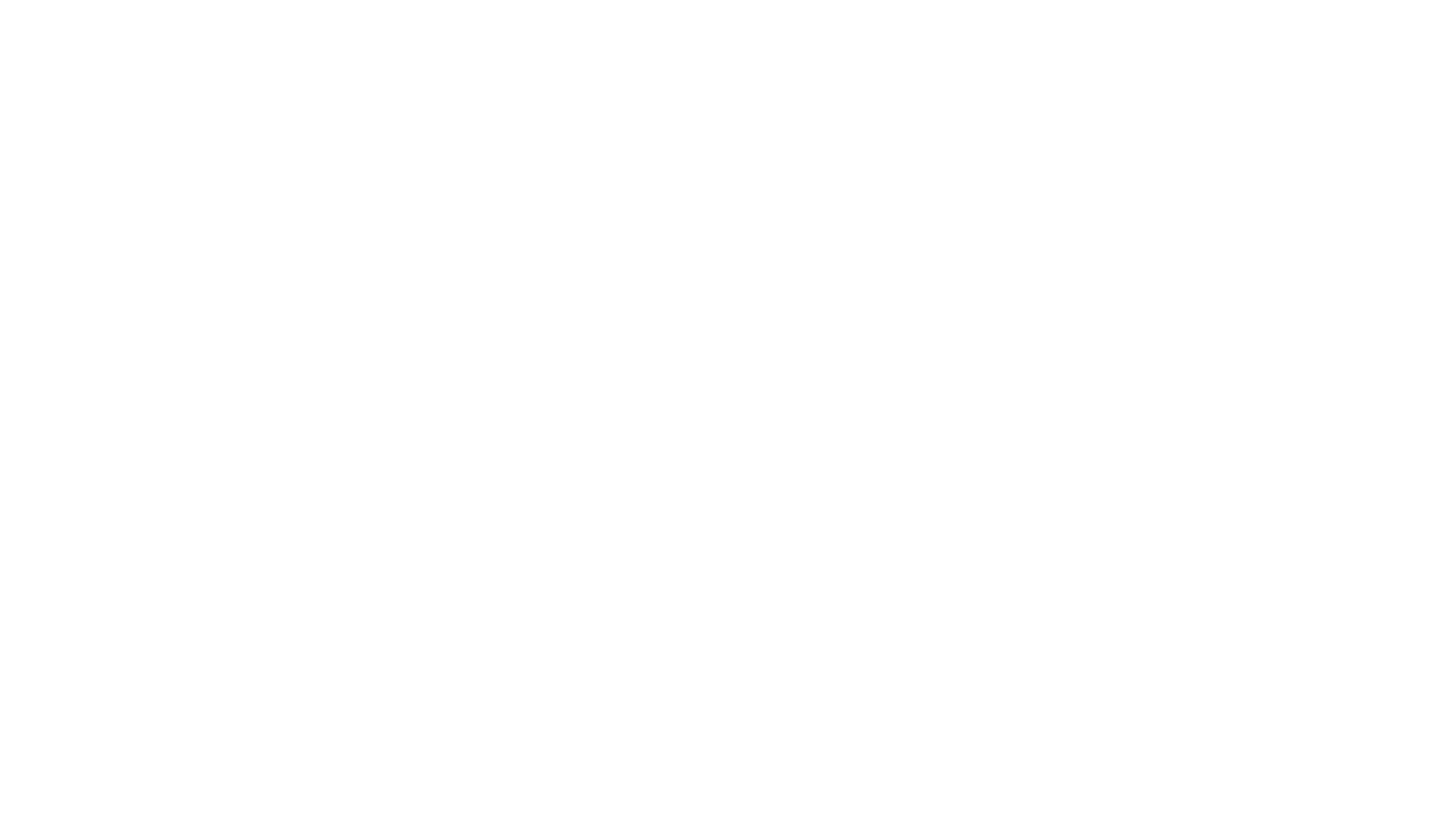 Dove è vietato fumare?
In auto in presenza di bambini e di donne in gravidanza, a scuola, al cinema, al bar, nei ristoranti e in tutti i luoghi pubblici
Ma quanto costa?
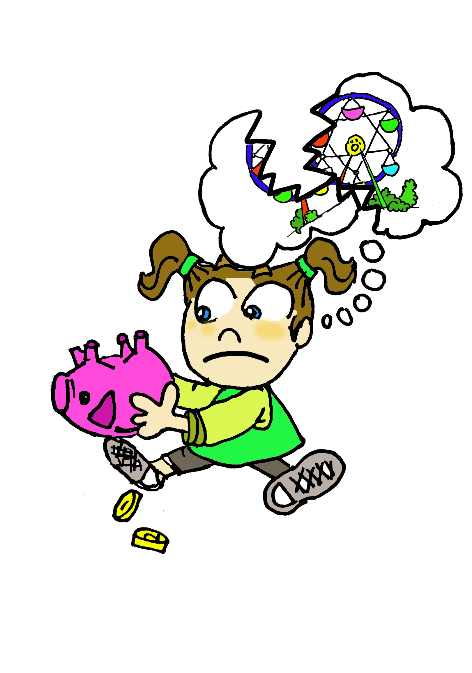 Un pacchetto di sigarette costa circa 5 €! 
Sono soldi letteralmente mandati in fumo!!
E quanto costi alla famiglia?
NO!
Fa bene all’ambiente?
Danneggia il suolo, l’aria e le acque e rovina la salute degli animali e quindi degli uomini che poi se ne nutrono.
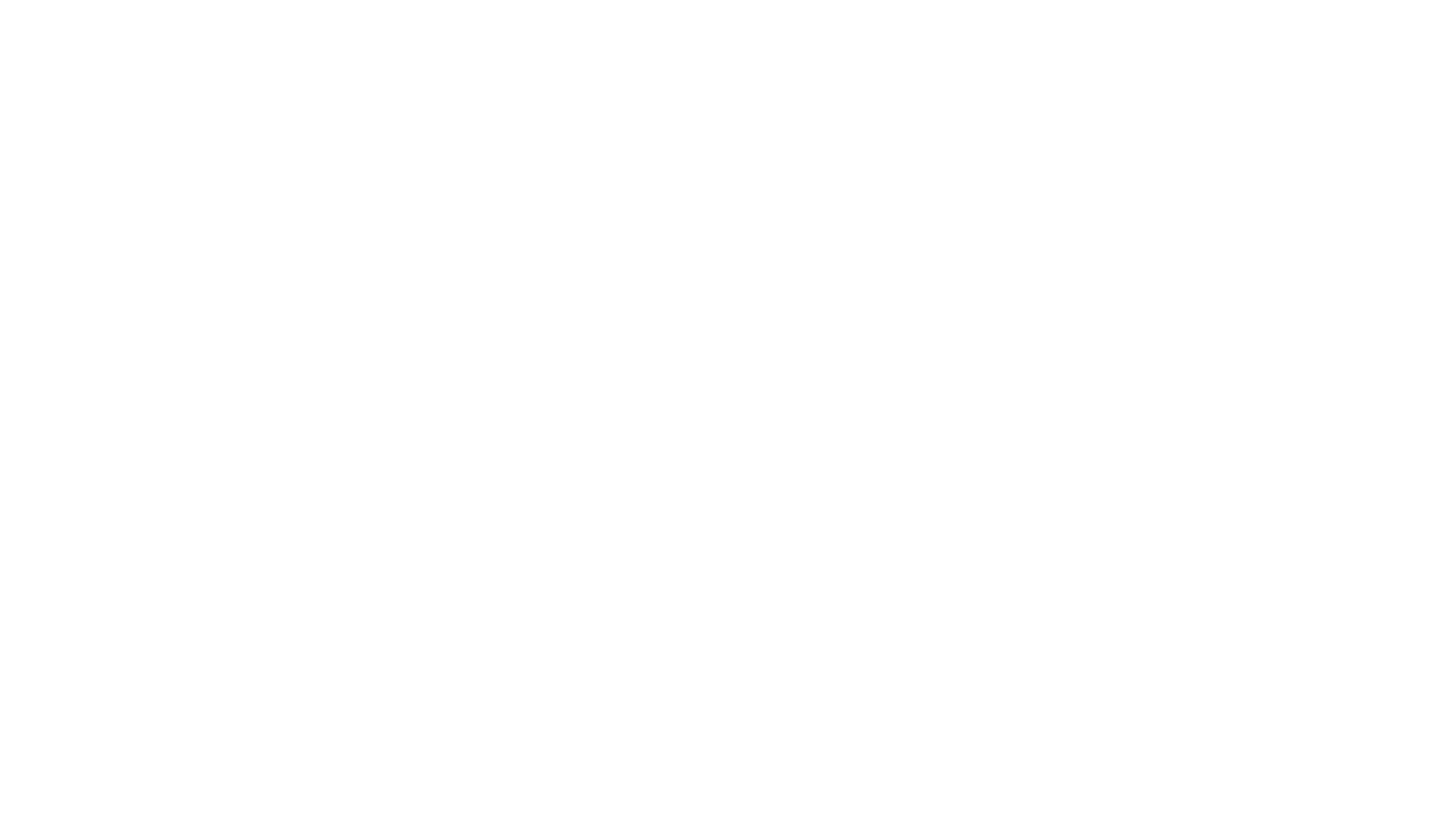 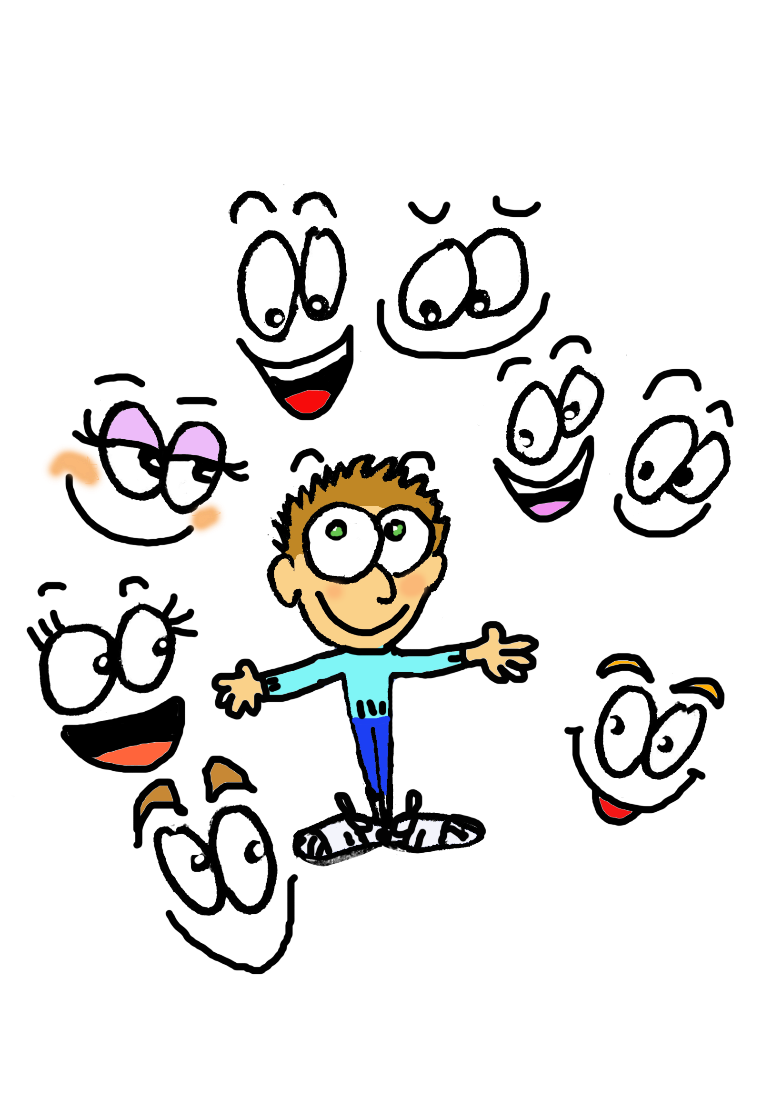 Che vuol dire essere «assertivo»?
Quando dico quello di cui ho bisogno, preferisco, desidero rispettando i diritti degli altri ma non necessariamente i loro desideri

Riconosco ed esprimo le mie emozioni
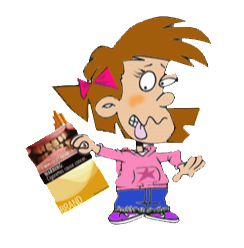 Posso essere anche io assertivo?
Esempi relativi alla proposta di una sigaretta

IO NON VOGLIO spendere soldi 
A ME non interessa
IO PENSO che sia stupido
A ME NON VA
NO E BASTA
IO NON NE HO voglia
IO NON VOGLIO  diventarne dipendente
IO NON VOGLIO fumare sono un cantante, un atleta, eccetera
IO PENSO faccia venire il cancro
Cosa ti fa stare in forma?
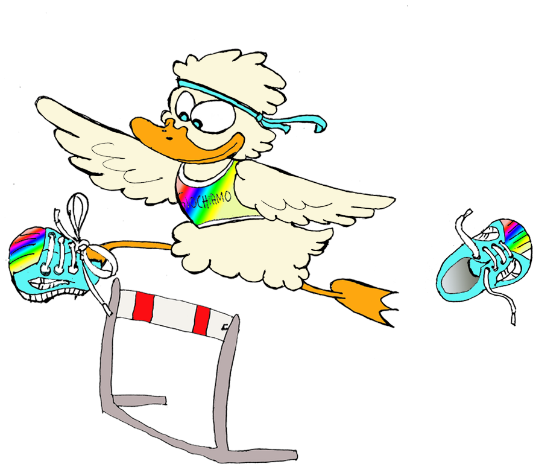 Fare attività fisica
Mangiare bene
Non iniziare a fumare, e non fumare mai
Non bere bevande alcoliche 
Dormire
Cosa ti fa stare in forma?
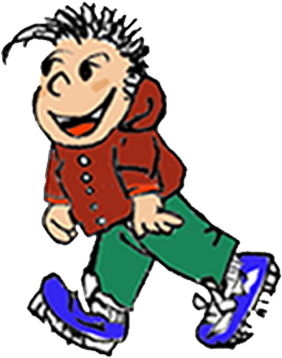 Non aver paura di chiedere aiuto ai genitori, agli insegnanti
Stare con gli amici
Parlare dei tuoi problemi
Non aver paura di chieder aiuto a persone competenti
Andare a scuola
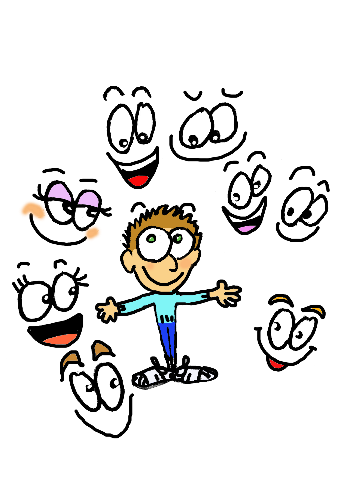 Grazie per l’attenzione!!!
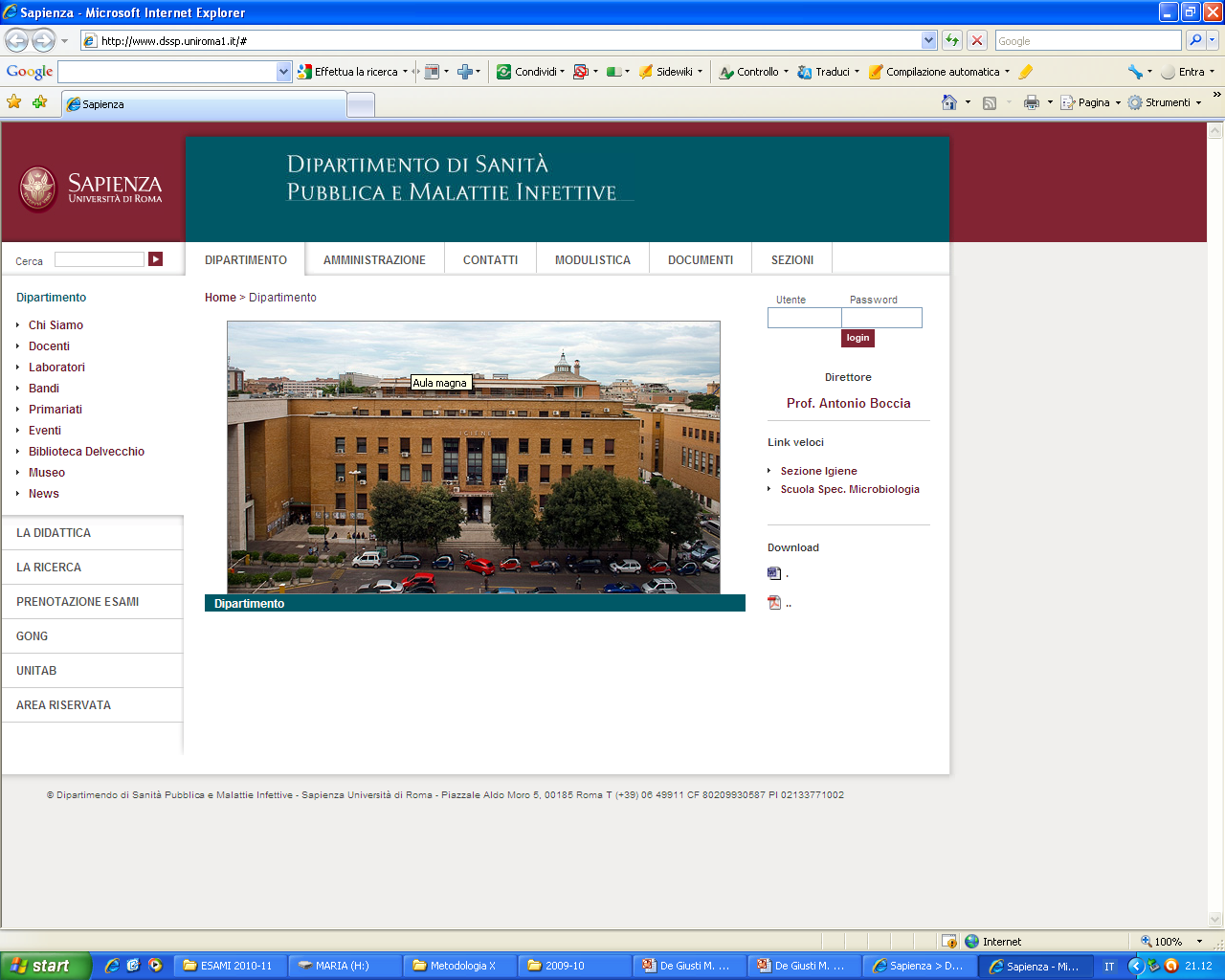 Progetto GiochiAMO

Responsabile scientifico del progetto 
Prof. Giuseppe La Torre

Autori
Dott.ssa Insa Backhaus
Dott.ssa Sara Cianfanelli
Dott. Rosario Andrea Cocchiara
Dott.ssa Valeria D’Egidio
Dott.ssa Ornella Di Bella
Dott.ssa Barbara Dorelli
Dott.ssa Lorenza Lia
Dott.ssa Alice Mannocci
Dott.ssa Rosella Saulle 
Dott.ssa Cristina Sestili
Dott.ssa Alessandra Sinopoli

Progetto grafico e realizzazione:
Alice Mannocci (aliki@email.it)

Si ringraziano  per il supporto operativo:
Rosa Manfuso
Tony Yordanov
Giuseppe Profilo
Giada Gigliola
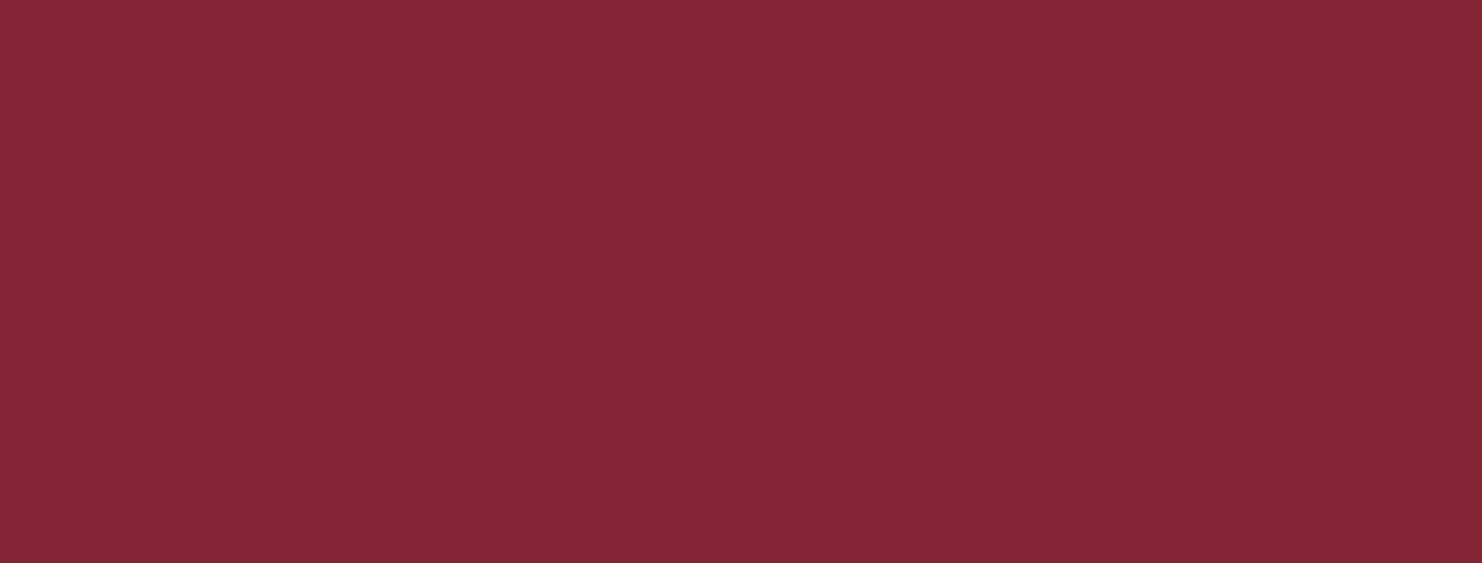 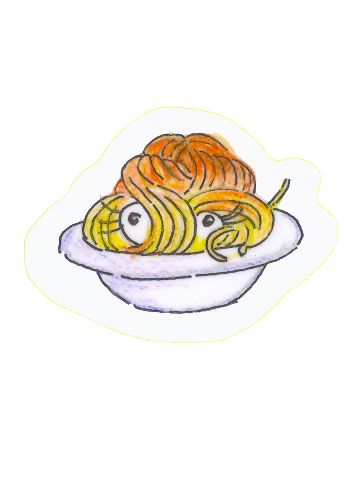 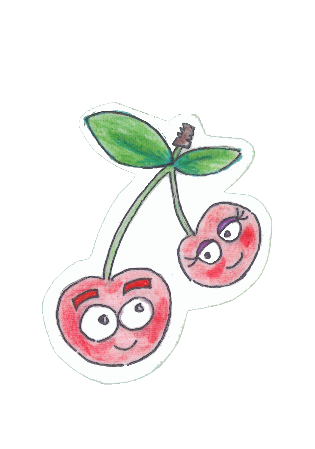 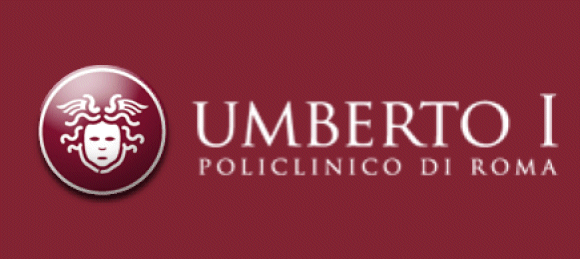 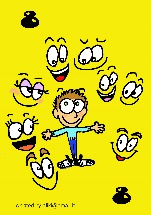 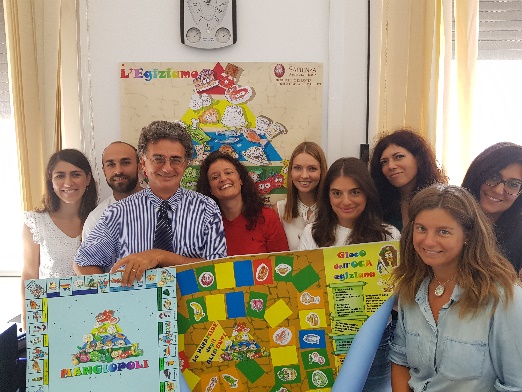